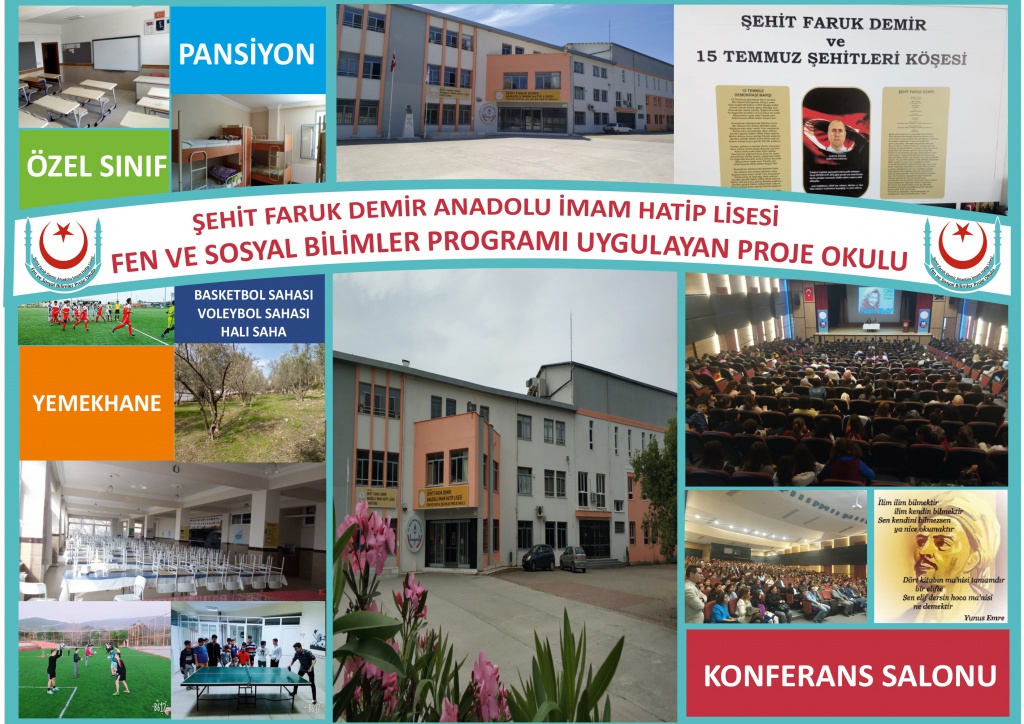 I.BÖLÜM
                         
	Adres                 	: Fevzipaşa mah. Mezarlık üstü küme           	                           evleri No:11    Söke/AYDIN
	Telefon		: 0256 518 86 85
	Fax			: 0256 518 86 85
	Okul Müdürü	: Mahmut CİVELEK
	Okul Müdürü Tel    : 5058965332
II. BÖLÜM                                                         

   Okulun Tarihçesi :
              *    Okul binası 2004 yılında yapılmış ve özel bir kolej iken 2016 yılında bakanlığımıza tescil edilmiştir.

		 * 02/04/2019 tarihinde Fen ve Sosyal Bilimler Programı uygulayan (Proje) AİHL olmuştur.

             * Okulumuz  155 kişilik  pansiyona sahip ,SINAVLA öğrenci alan Fen ve Sosyal Bilimler Programı uygulayan Proje okuludur.
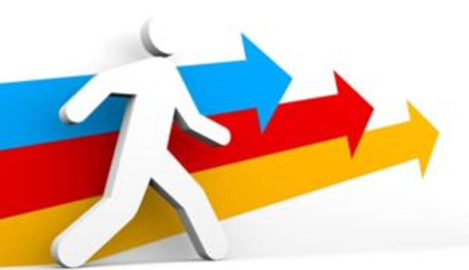 * Öz değer ve kültürümüzü benimsemiş sevgi ve saygı çerçevesinde yüksek karakterli, nitelikli ve inançlı, çağı takip eden insanlar yetiştirmek.
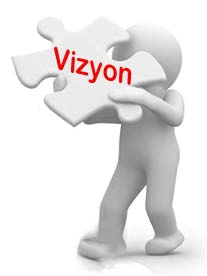 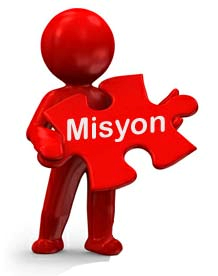 *Kurumsal kimlik 
      *Çözüm odaklı bir kurum.
      *Hayatı yorumlayabilen sorumlu,ahlaklı          
        ve  inaçlı bireyler
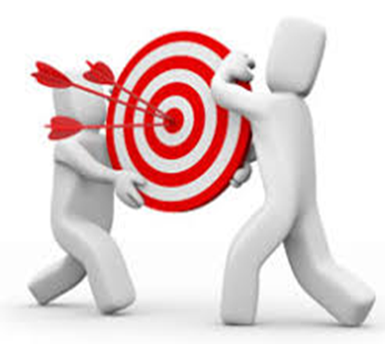 NİHAİ  HEDEFİMİZ

 		*Bizi muasır  medeniyetler  seviyesine  çıkaracak;     teknolojiyi  takip eden, değer  yargılarına  önem veren,  gelişime  açık,  girişimci, bayrağını , vatanını  ve  miletini  seven  inançlı  nesiller  yetiştirmektir.
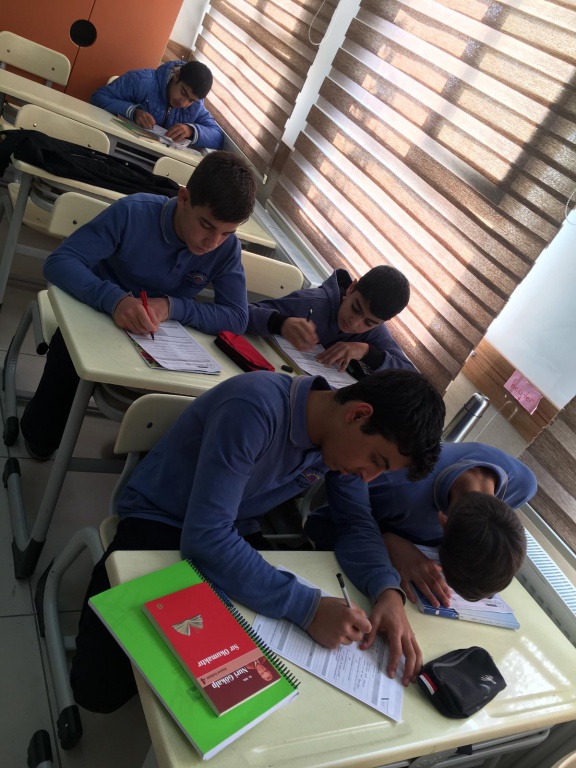 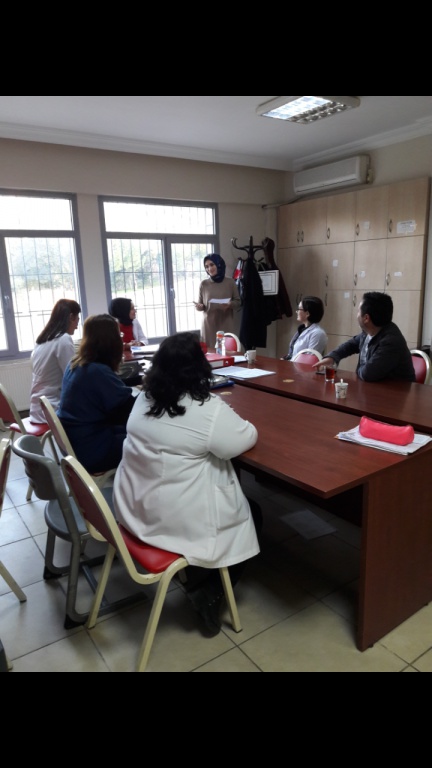 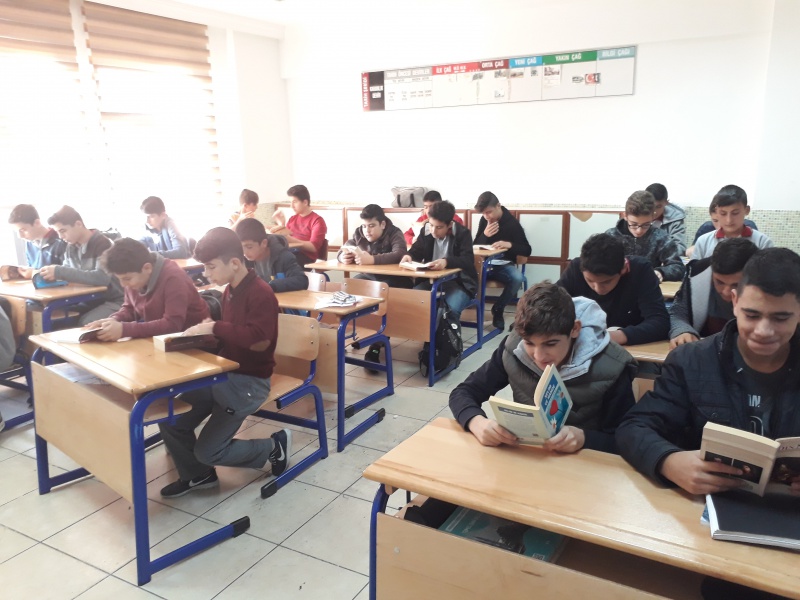 Okulumuzda  9 vge 10 sınıf düzeyinde 4 şubede toplam 65 öğrenciye  hizmet vermektedir.
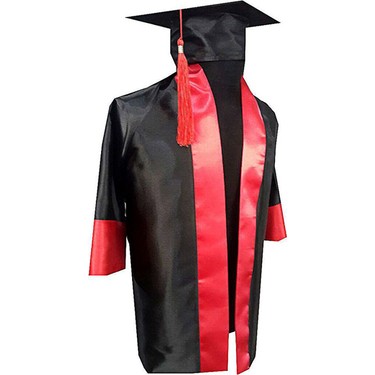 Fen ve Sosyal bilimler programı uygulayan  okulumuz ; mezun vermemiştir.
V.BÖLÜM
Kültürel ve Sportif Yarışmalara İlişkin Dereceler
2019-2020 EĞİTİM ÖĞRETİM YILI PROJE ÇALIŞMALARI
YEREL  PROJELER
      
                  *FELSEFE KAZAN BİZ KEPÇE           
                  *HER YERDE HER YAŞTA SATRANÇ
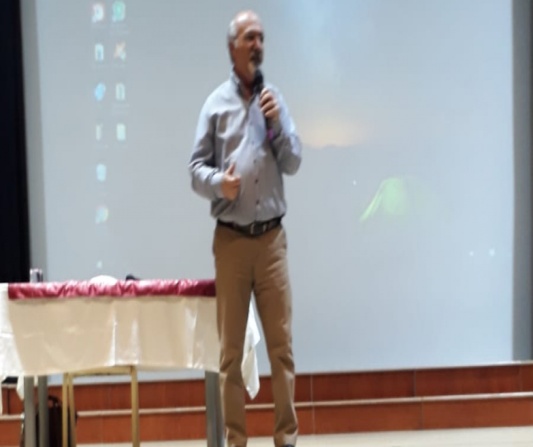 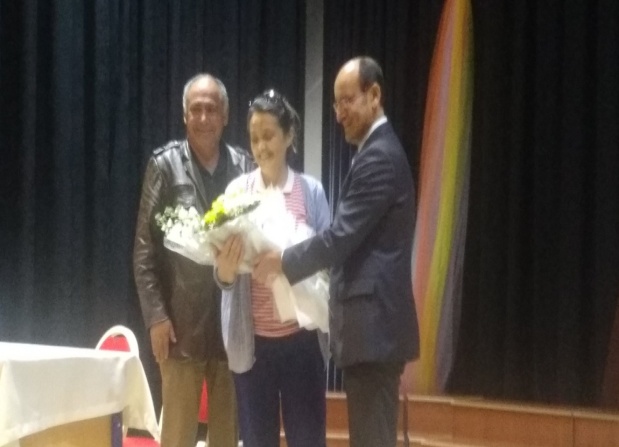 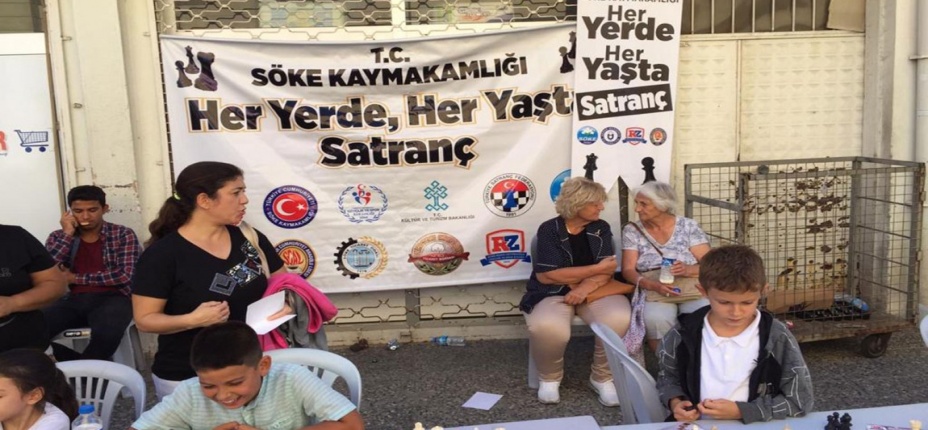 Prof.Dr Yavuz KILIÇ
Prof. Dr. Metin ÇOŞAR
2019-2020 EĞİTİM ÖĞRETİM YILI PROJE ÇALIŞMALARI
E TWİNNİNG

      *  GEÇMİŞİMİ BİLİYORUM GELECEĞE KOŞUYORUM
      *  BİLİNÇLİ İNTERNET GÜVENLİ GELECEK
      *  LET'SCRAFT WHAT WE THİNK
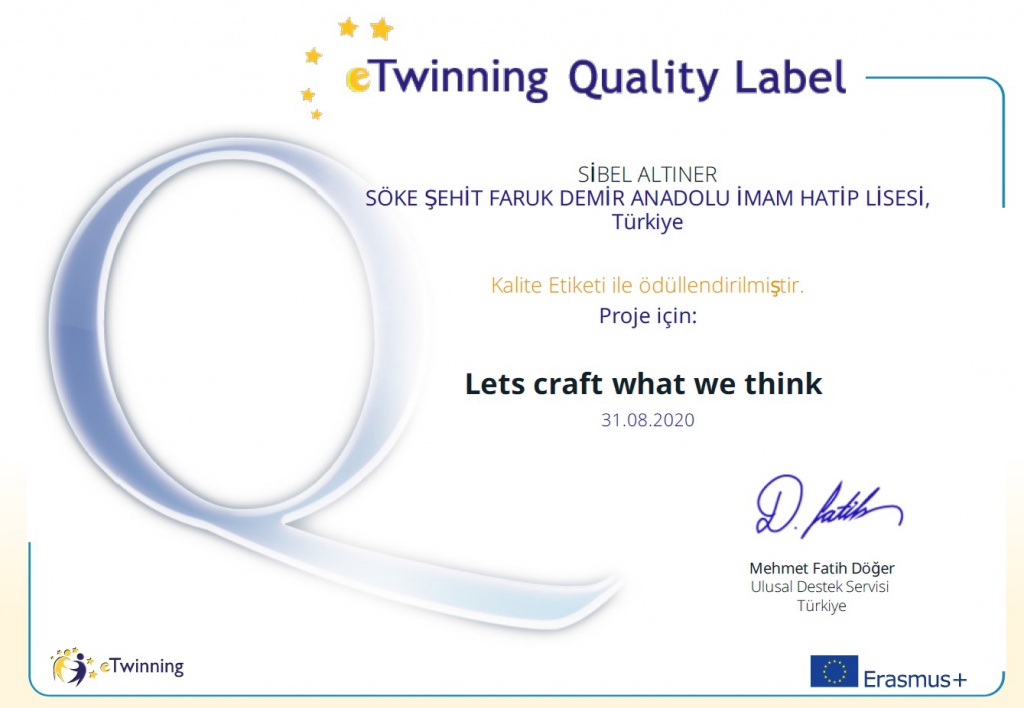 2019-2020 EĞİTİM ÖĞRETİM YILI PROJE ÇALIŞMALARI
TUBİTAK  PROJE

       *(2204)İncir yapraklarından alev geciktiricili, elektrik               
        iletkenliği olan kompozit tasarlama
       * (4007 il ortak projesine katılım) Bir yudum su
       *(4007 il ortak projesine katılım) Sıfır atık
2020-2021 EĞİTİM ÖĞRETİM YILI PROJE ÇALIŞMALARI
YEREL  PROJELER 

			*FELSEFE KAZAN BİZ KEPÇE           
			*HER YERDE HER YAŞTA SATRANÇ
			*OKUR-YAZAR BULUŞUYOR
			*İFTARDA BULUŞALIM
			 (BAŞVURULAR YAPILMIŞ, OLURLAR 			  BEKLENİYOR)
2020-2021 EĞİTİM ÖĞRETİM YILI PROJE ÇALIŞMALARI
E TWİNNİNG

      	    *FARKLI KÜLTÜRLER KUÇAKLAŞIYOR
2020-2021 EĞİTİM ÖĞRETİM YILI PROJE ÇALIŞMALARI
TÜBİTAK

	 *4004: DOĞA BİLİM KONULU BAŞVURU YAPILDI.
   	 *4006: BAŞVURU YAPILDI.
BEYAZ BAYRAK VE OKULUM TEMİZ BELGELERİ
BELGELERİMİZ
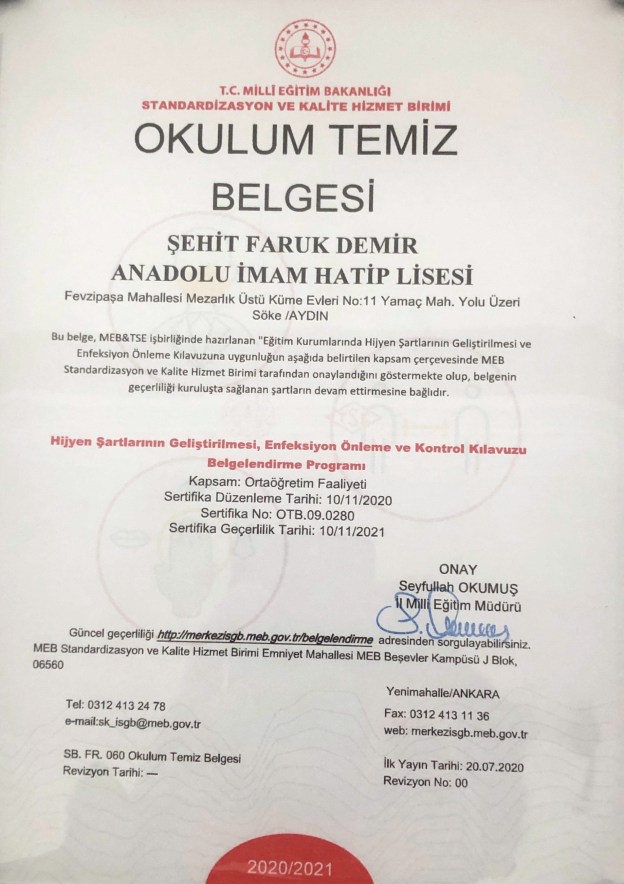 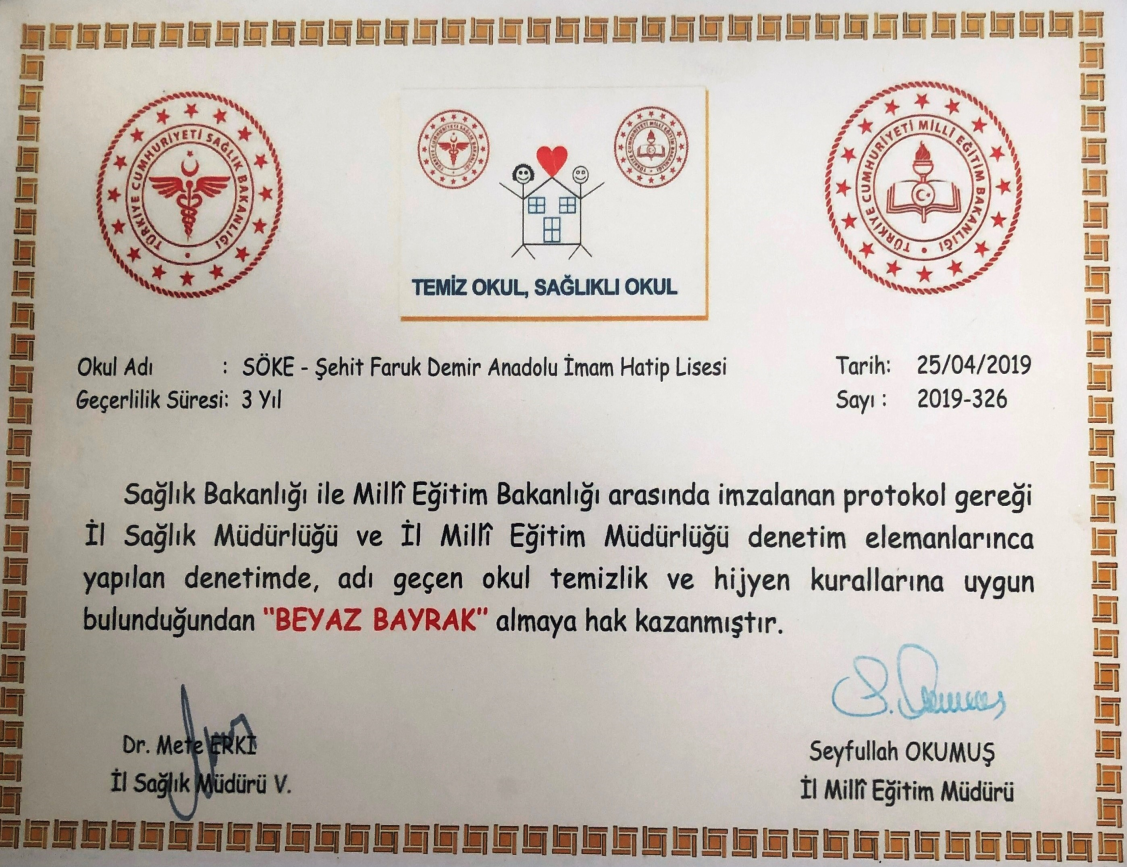 OKULUMUZ SINIFLARI
OKULUMUZ SINIFLARI
MESLEK DERSLERİ ATÖLYESİ(KUR'AN I KERİM OKUMA ODASI)
OKULUMUZ MESCİDİ
ABDEST ALMA LAVABOSU
KONFERANS SALONU
PANSİYON YEMEKHANESİ VE MUTFAK LAVABO
OKUL BAHÇESİ
VOLEYBOL SAHASI
BASKETBOL SAHASI
HALI SAHA
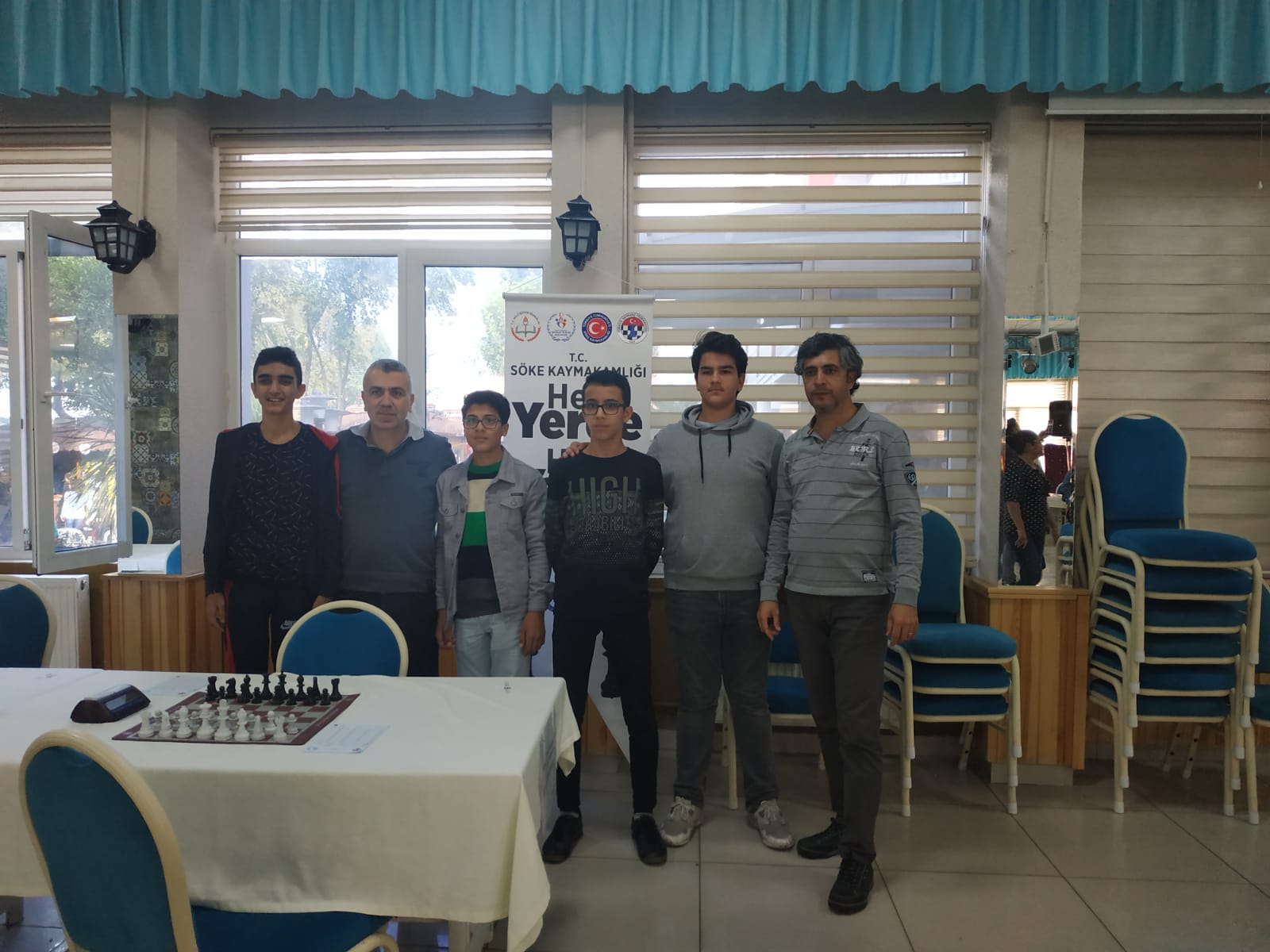 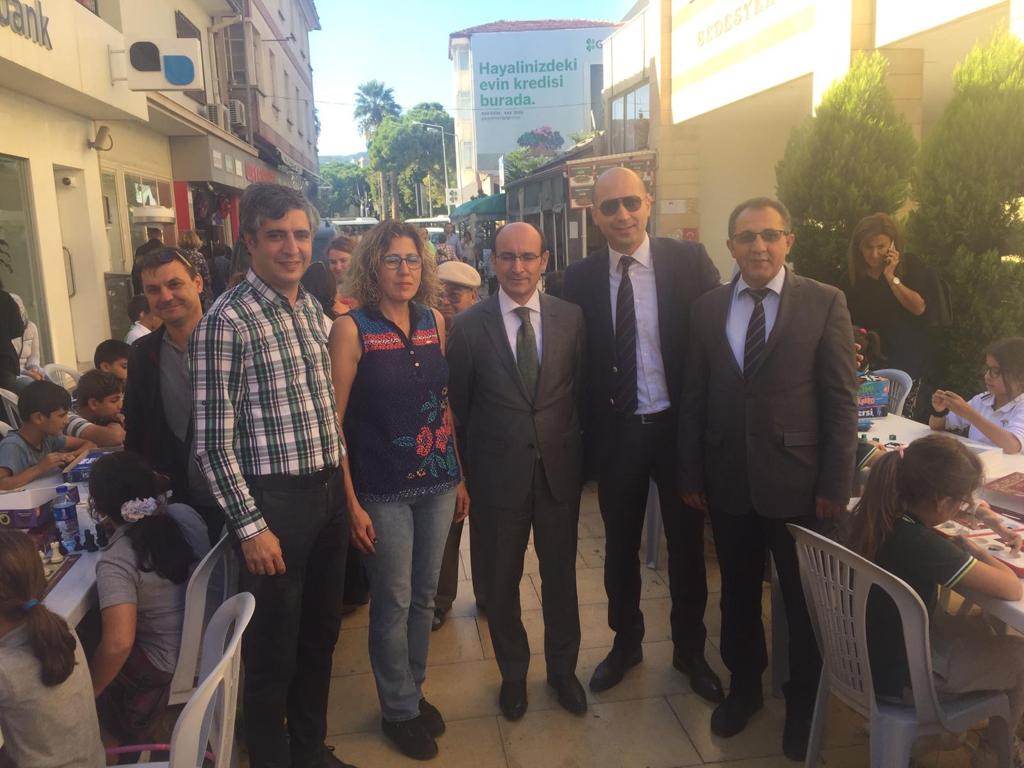 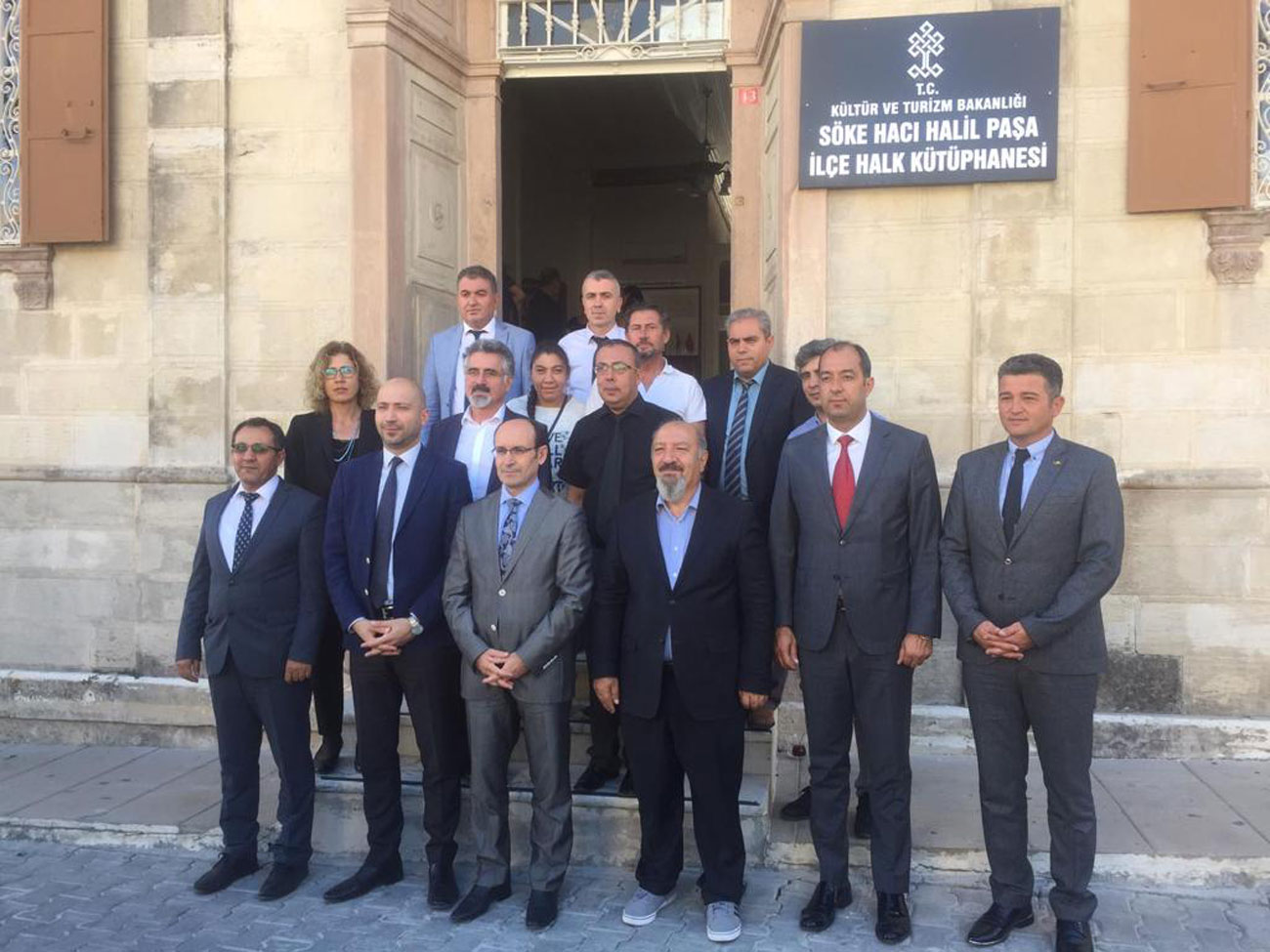 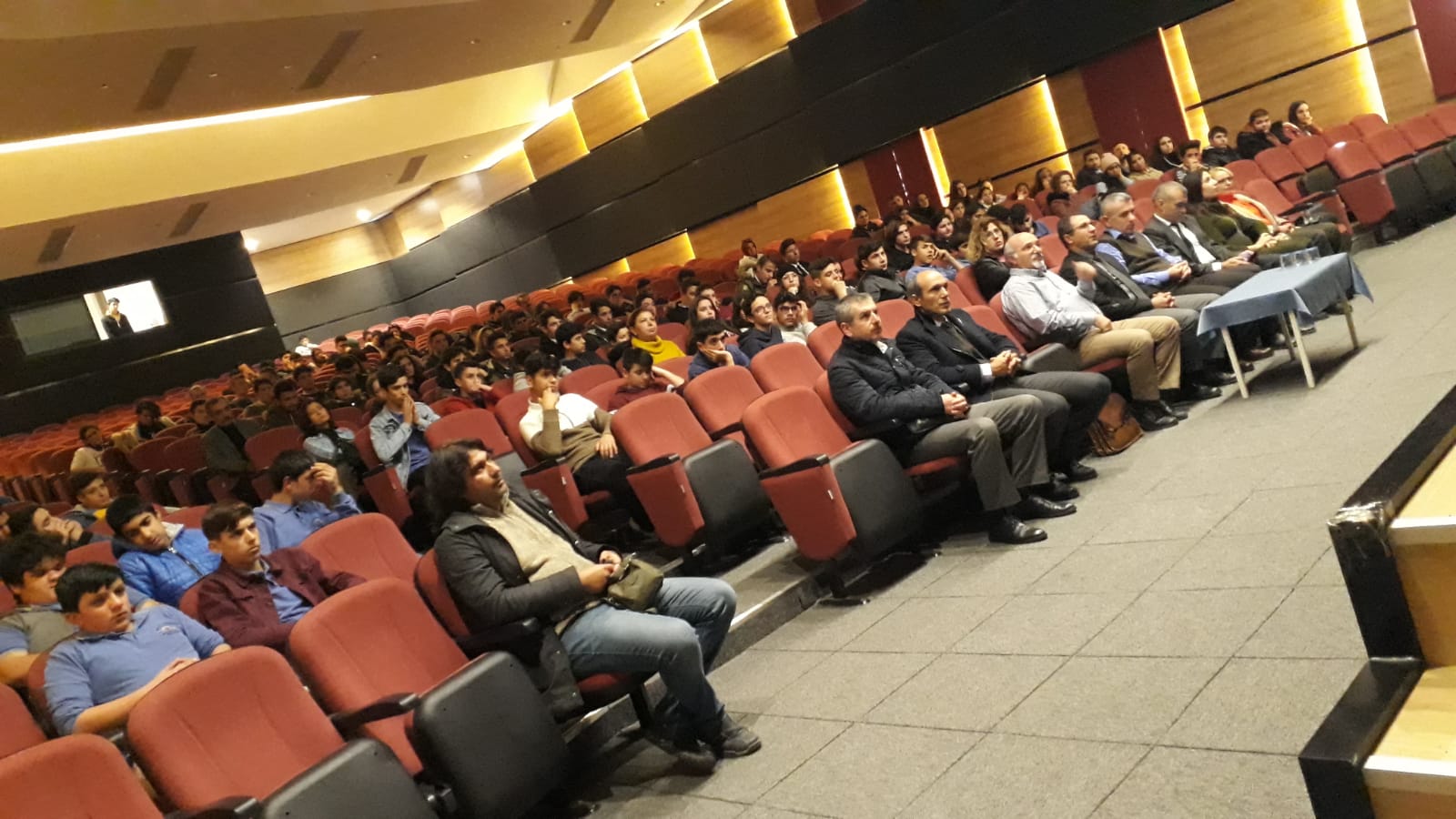 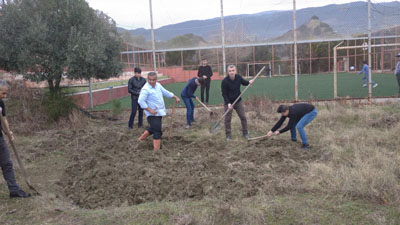 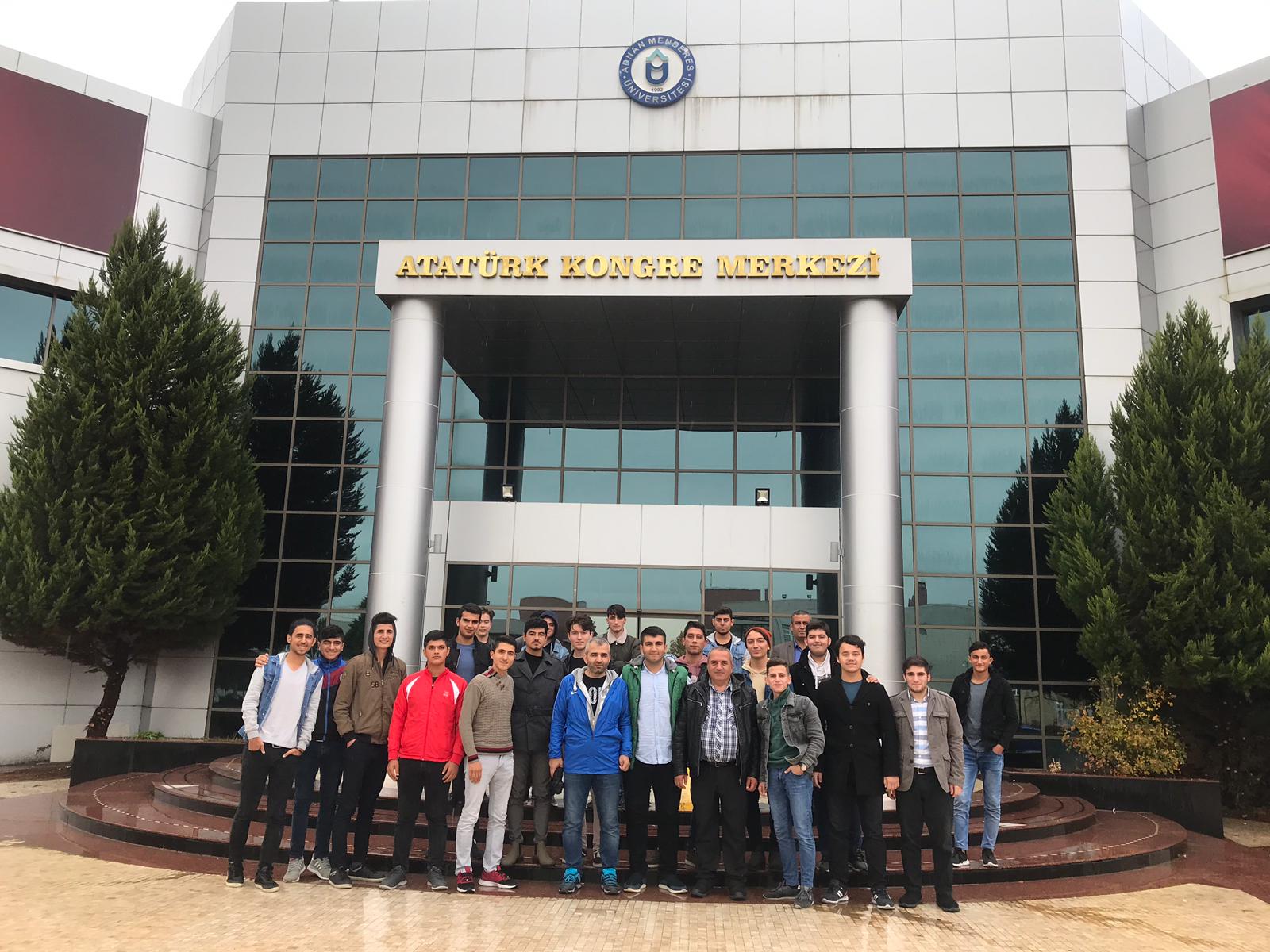 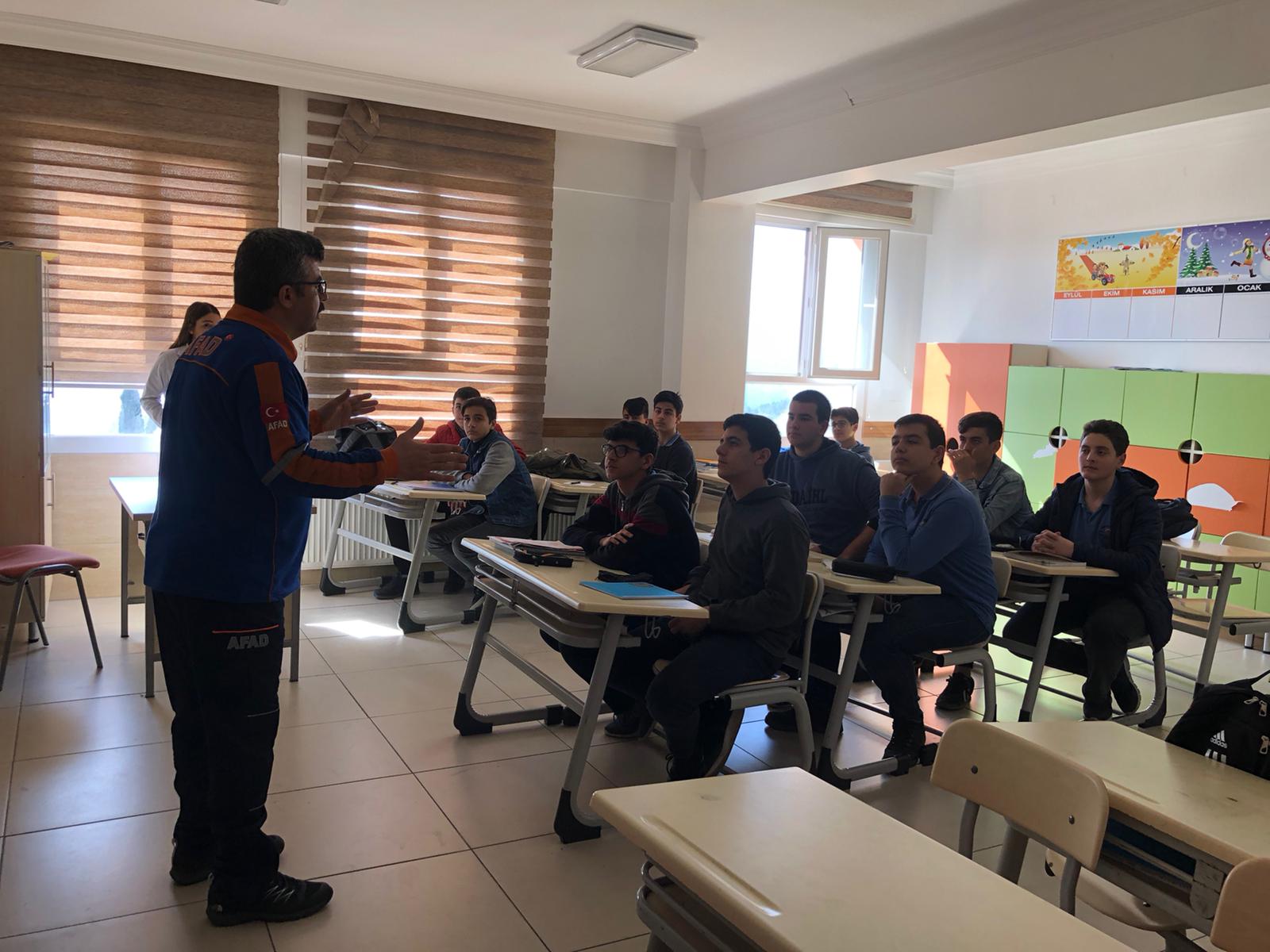 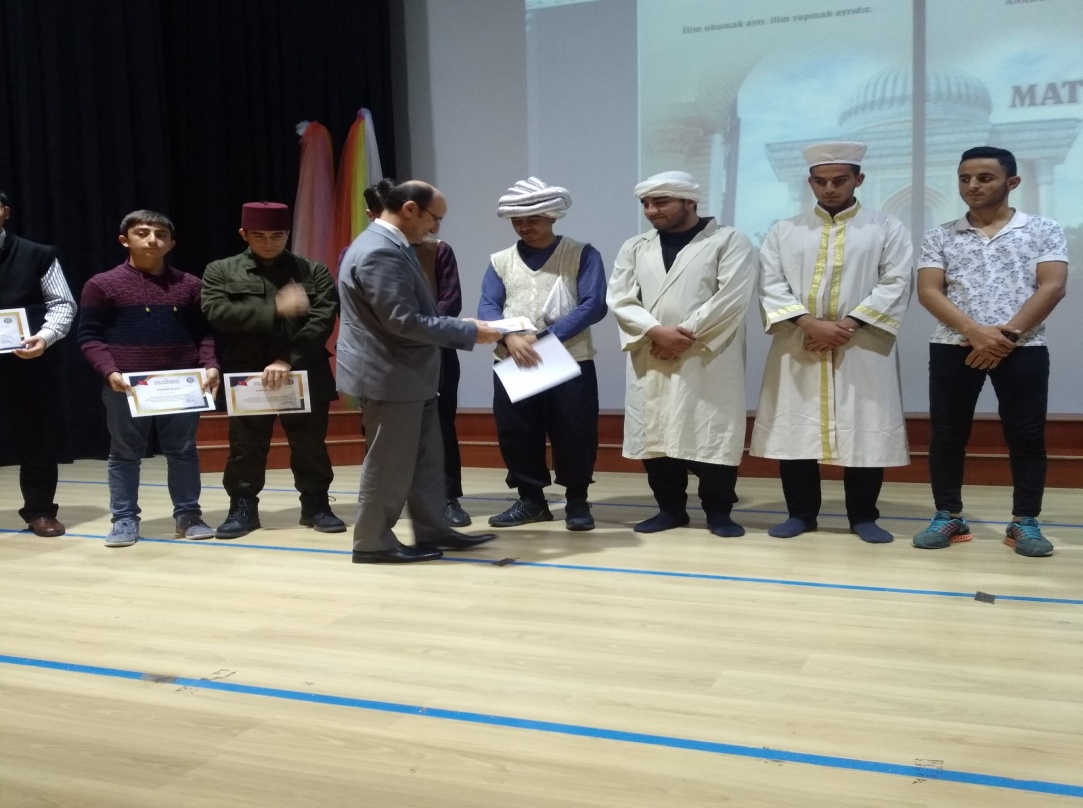 ŞEHİT FARUK DEMİR
   ANADOLU İMAM HATİP LİSESİ
ZAMANINIZI AYIRDIĞINIZ İÇİN                   TEŞEKKÜR EDERİZ.